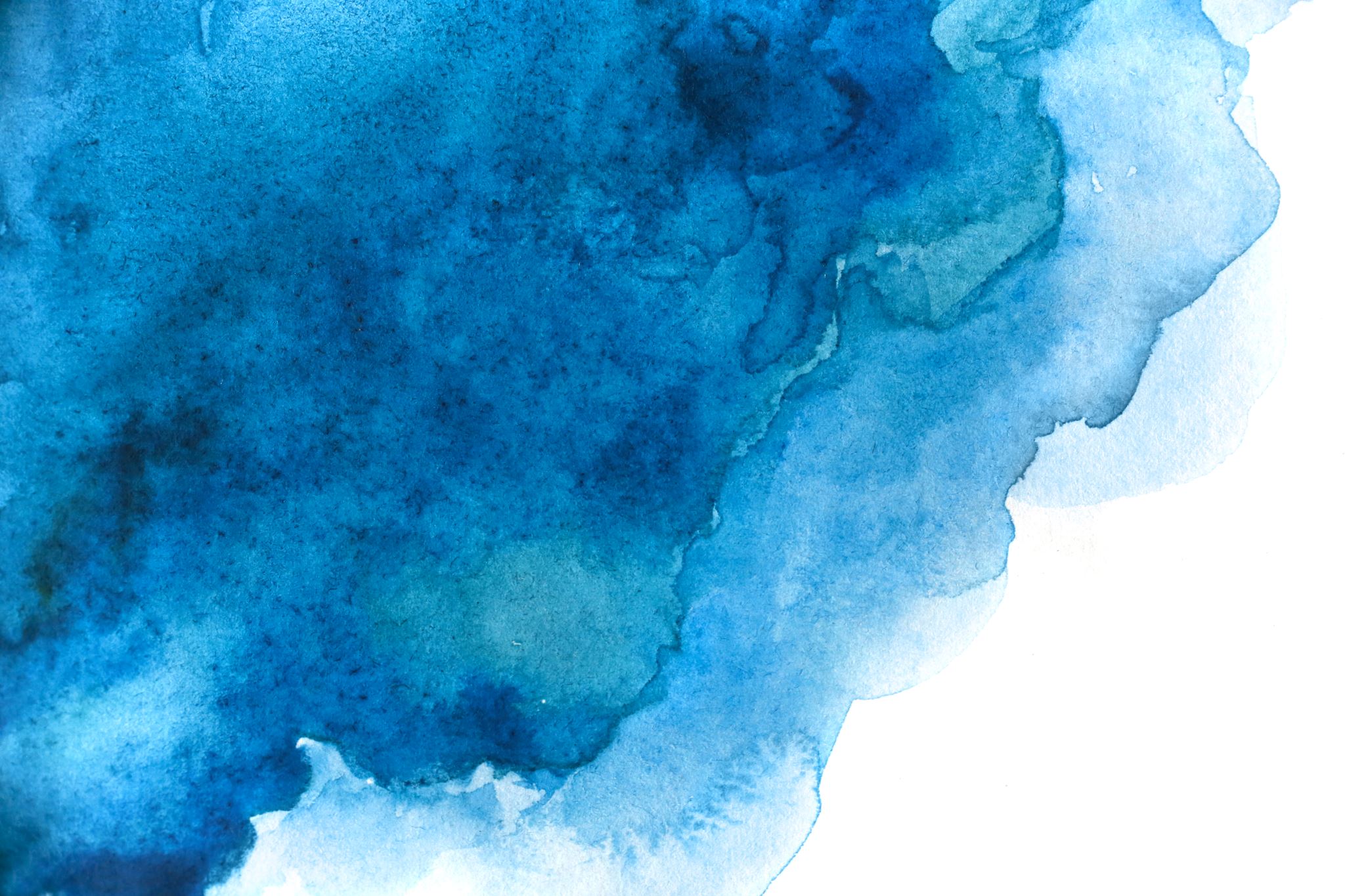 Victim Advocacy, the Criminal Justice System, and NOM Model
Presented by The St. Louis Circuit Attorney’s Office:
Khatib Waheed
Malika Poindexter, MSW
St. Louis Circuit Attorney’s Victim Services Unit
MISSION
Victim Services is dedicated to assisting crime victims with the aftermath of violent crimes and acts as a liaison between victims and the criminal justice system.
Largest prosecution-based Victim Services agency in the State of Missouri
Victim Advocacy Practice Areas
Crime Categories

Homicide
Assault 1
Burglary
Hate Crimes
Domestic Violence
Sexual Assault
Child Abuse
Robbery
Unlawful Use of a Weapon
Direct Services
Trauma-Informed Care
Crisis Intervention
Court Advocacy
Criminal Justice Advocacy
Safety Planning
Information/Referral
Victims’ Rights
Coordination with attorneys
Victims’ Rights as afforded by RSMo Section 595.209
Trauma Definitions
Trauma-Psychological context: emotional responses to a deeply distressing or disturbing event
Re-traumatization is a conscious or unconscious reminder of past trauma that results in re-experiencing the initial trauma event.

Vicarious Trauma/Secondary Traumatic stress is the experience of trauma symptoms or emotional residue of exposure that can result from being repeatedly exposed to other people's trauma and their stories of traumatic events.
Potential Signs and Symptoms
Re-traumatization of Victims in the Criminal Justice System
Advocates, Prosecutors, and others must be mindful of potential re-traumatization in order to provide a comfortable, supportive, and trustworthy environment for victims of crime
[Speaker Notes: MK]
Sources of information and Support
Criminal justice Advocacy Organizations (St. Louis City Circuit Attorney’s. St. Loui County Prosecutor’s Office-Victim Services Division, St. Charles Victim Services, SLMPD Victim Advocates, COPA, MDC Victim Services, Crime Victim Advocacy Center)
Community Resources (Counseling, shelters) 
Neighborhood Ownership Model
[Speaker Notes: MK]
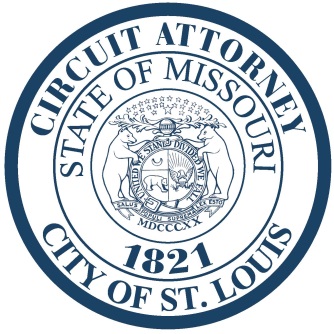 Circuit Attorney Kimberly M. Gardner
Community Education Form 
Innovations and Criminal Justice Reform Agenda
NEIGHBORHOOD OWNERSHIP MODEL FRAMEWORK
INTRODUCTION
1. Treat crime and violence reduction as a public health issue: get to the root of the problem.
Violence and crime are symptoms of a larger set of problems pertaining to a lack of economic, social, emotional and behavioral well-being. 
Partners representing multiple disciplines, new and better coordination of existing resources, dedicated staff, an informed public and engaged residents
There is no “silver bullet!!”
2. Invest needed resources on the front end of the criminal justice system rather than on the back end
3. Reduce harm to victims, families and communities.
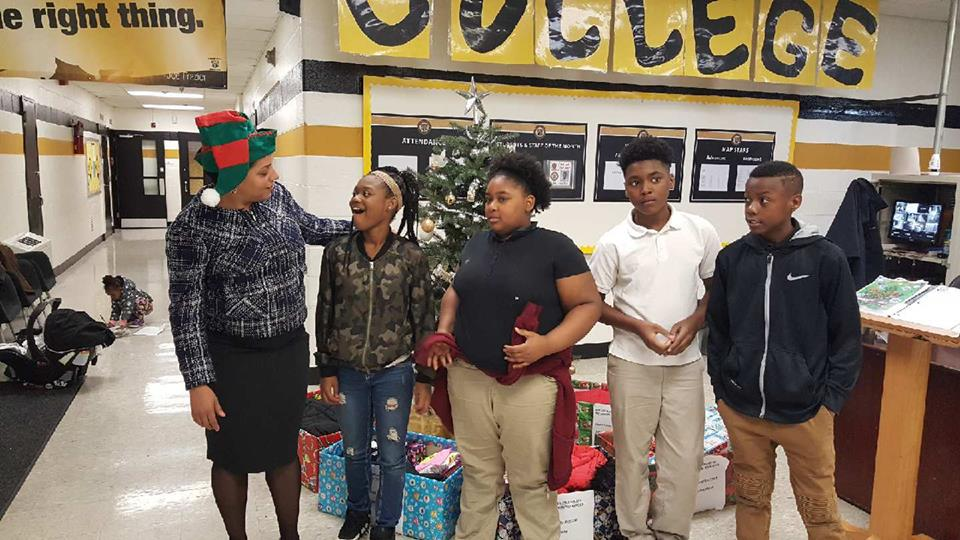 Public Safety & Harm Reduction Approach
Strengthen long-term public safety and community well-being
Strategically address violent crime
Offer alternative accountably solutions for non-violent, low-level offenders
Pursue justice for victims, offenders and the community
NEIGHBORHOOD OWNERSHIP MODEL FRAMEWORK
Six Steps to Establish a NOM
1. Establish a preliminary team. 
Set up a team of interested neighbors who are committed to reducing crime.
This could be a team as small as three or as large as 10 people.

Do a safety assessment. Determine what level of crime occurs in   your neighborhood. 
Does the level of crime in your neighborhood warrant an “intervention” style approach?
Does your neighborhood want to support a more moderate approach?
NEIGHBORHOOD OWNERSHIP MODEL FRAMEWORK
3. Prepare a written Neighborhood Ownership Plan. Use the model to develop a written plan.
While it may seem easier to do it alone for the short term, neighbors working together will help create better results in the long term.
Establish priorities and set goals. (Individual values, beliefs and lived experiences are important so be open minded and patient). 
Don’t try to address too many issues at one time. (Be realistic based upon the neighborhood’s capacity).
NEIGHBORHOOD OWNERSHIP MODEL FRAMEWORK
4. Bring in and Leverage Government Partners. Partner with local government, community service providers and law enforcement agencies to support your plan and efforts.
SLMPD,CAO, Neighborhood Stabilization, existing neighborhood associations, and specific social service and behavioral health providers.
Be efficient in efforts to access and utilize existing services and programs.
NEIGHBORHOOD OWNERSHIP MODEL FRAMEWORK
5. Implement Your Plan. It is time to get started on implementation.  Actively implement your plan while remaining open to making adjustments as needed.
Being inclusive and celebrating diversity is important.
“ People may forget what you said…and they may forget what you did… but the never forget how you made them feel.” Maya Angelou 

6. Stay the Course. Finally, be persistent and patient. It takes time to implement changes and to see results.
This is your neighborhood, your home, your life - and it is all worth protecting. 
The most powerful force in the stabilization of any community is the people who live there. Be prepared for things to get worse before they get better.
Neighborhood Victim Support Volunteer Program
Overall goals: 
1. Improve the treatment of all victims of crime by providing them with the assistance and services necessary to speed their recovery from the criminal act.
2. Support and aid them as they move through the criminal justice process.
Neighborhood Victim Support Volunteer Program
1. Requirements to become a Victim Support Volunteer:
Completed and approved background check;
Signed Confidentiality Agreement; and
Participation in periodic review of responses/debriefing.

2. Required Trainings:
2 hours on the criminal justice system
2.5 hours of conflict management training
3 hours of trauma informed training
4 hours of cultural sensitivity, implicit bias, racial equity training
Neighborhood Victim Support Volunteer Program
3. Qualities of a Neighborhood Victim Support Volunteer
Commitment to be available when needed for the victim of a crime.
Ability to empathize with others (care giver).
Ability to be impartial, non-judgmental and respect confidentiality.
Ability to remain calm in what might be a stressful situation.
Ability to demonstrate a caring, supportive and mature attitude when dealing with crime victims.
Ability to understand the impact of trauma upon a person’s life.
Ability to not feel overwhelmed in stressful situations.
Ability to demonstrate good listening skills and communicate well with a wide range of people.
Willingness to work within Victim Support policies, procedures and values (as determined by the neighborhood and in conjunction with the Missouri Department of Public Safety Code of Ethics for Victim Service Providers).
Neighborhood Victim Support Volunteer Program
4. Core skills of a victim service professional include:
Communication skills.
Engaging clients and establishing rapport.
Assessing needs and identifying resources.
Providing referrals.
Conflict management and negotiation.
Documentation. 
Problem solving. 
Crisis intervention. 
Advocacy.
CONTACT INFORMATION
Khatib Waheed, Director, Community Engagement and Strategic Partnerships
waheedk@stlouiscao.org
314-589-6247 (office)
314-799-1336 (cell)
Malika Poindexter, Executive Director of St. Louis Circuit Attorney’s Office Victim Services Unit
poindexterm@stlouiscao.org
314-622-4373 (office)
Questions?